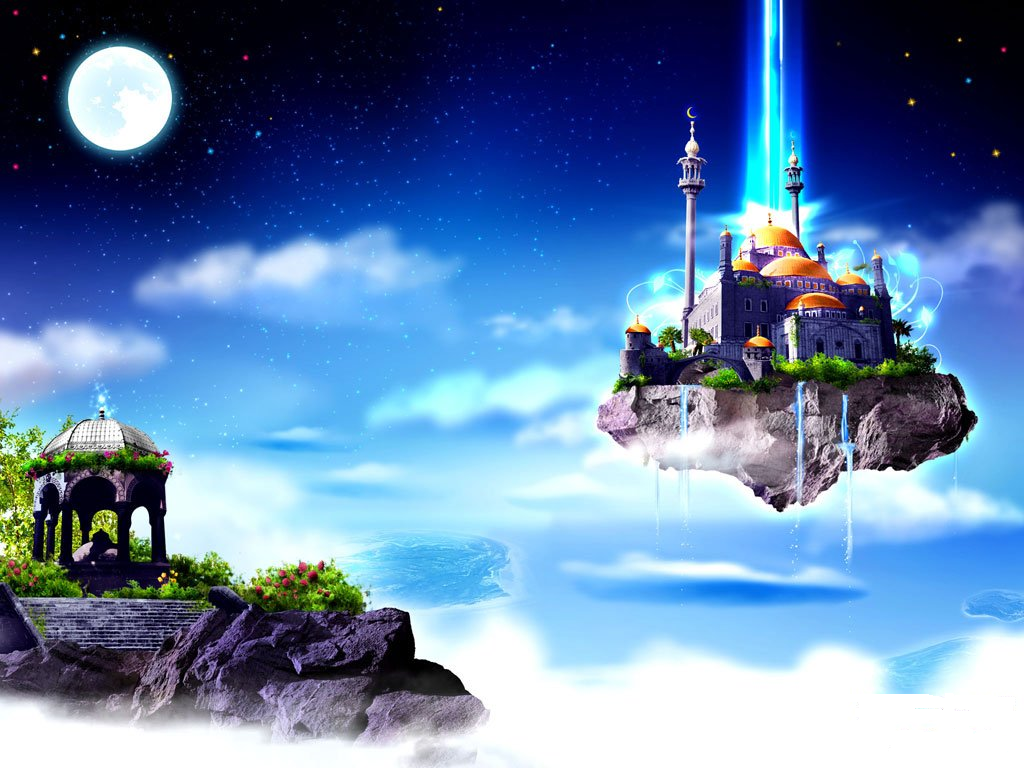 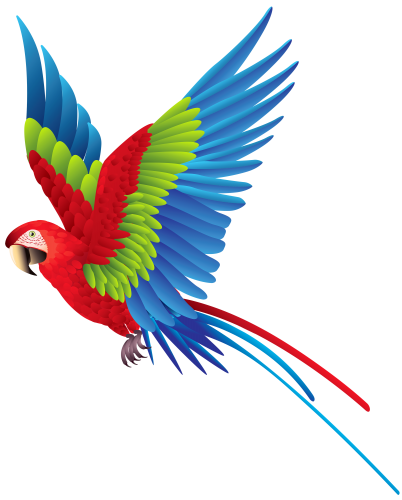 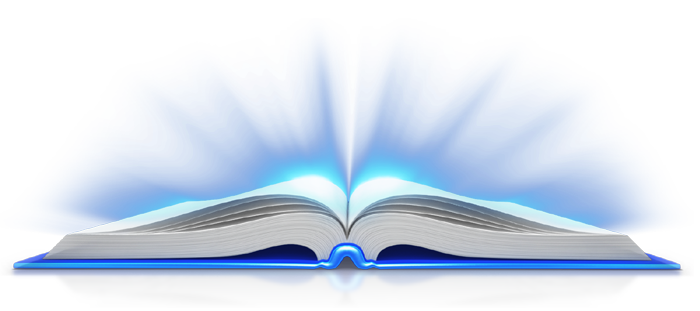 স্বাগতম
স্বাগতম
শিক্ষক পরিচিতি
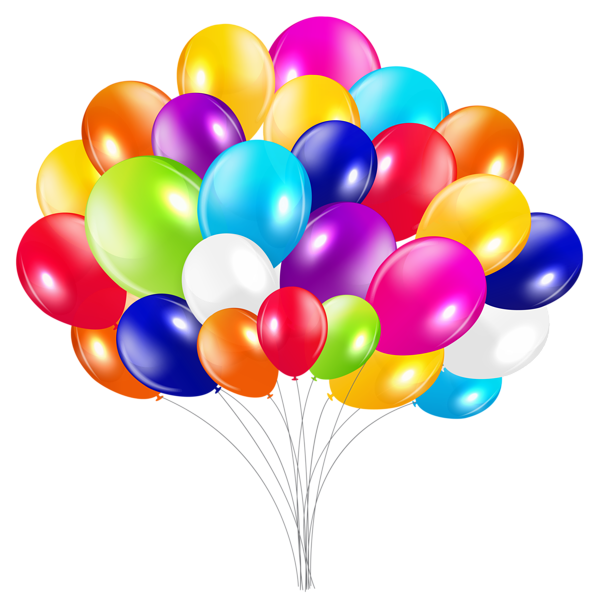 আব্দুল্লাহ-আল-মামুন 
সহকারি শিক্ষক 
বাংগালগাঁও সরকারি প্রাথমিক বিদ্যালয়
পাঠ পরিচিতি
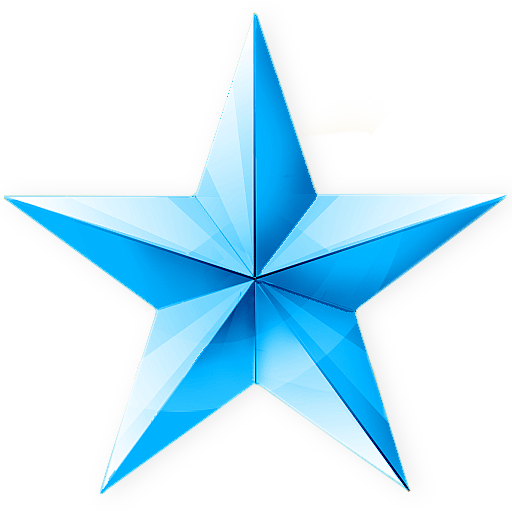 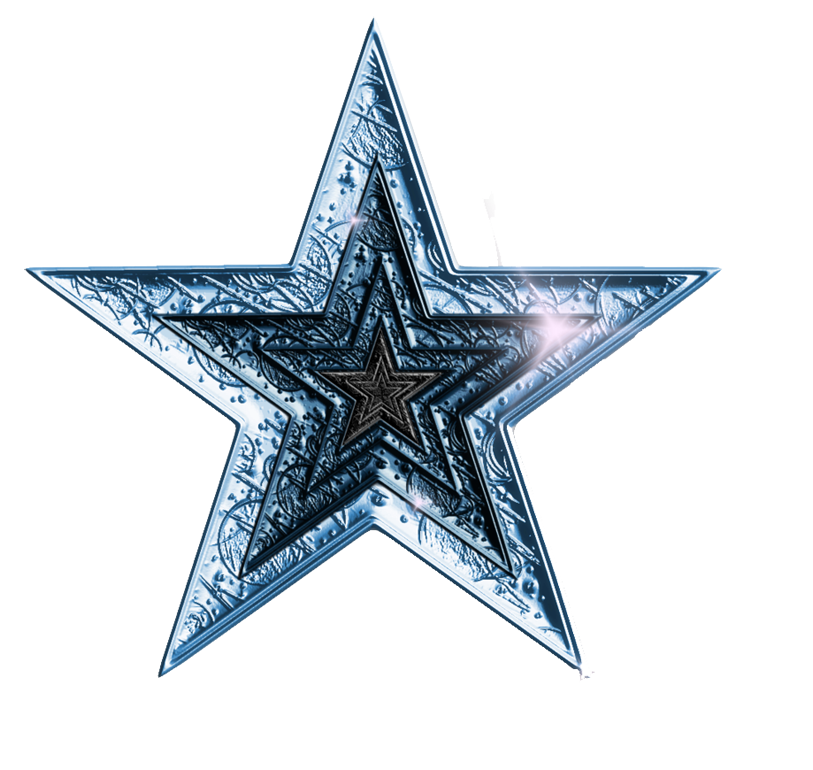 শ্রেণিঃ প্রথম 
বিষয়ঃ বাংলা  
পাঠঃ  অ – ই পর্যন্ত 
সময়ঃ ৪০মিনিট
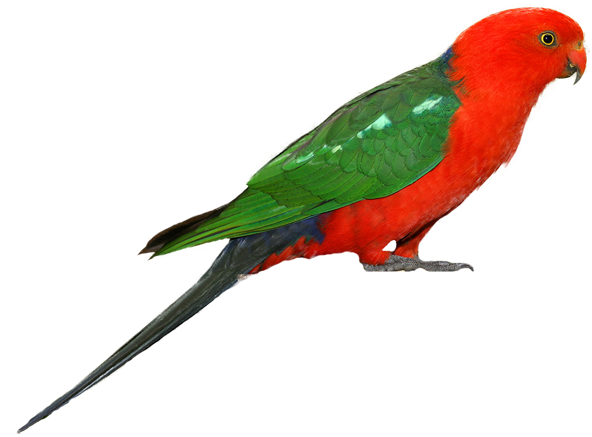 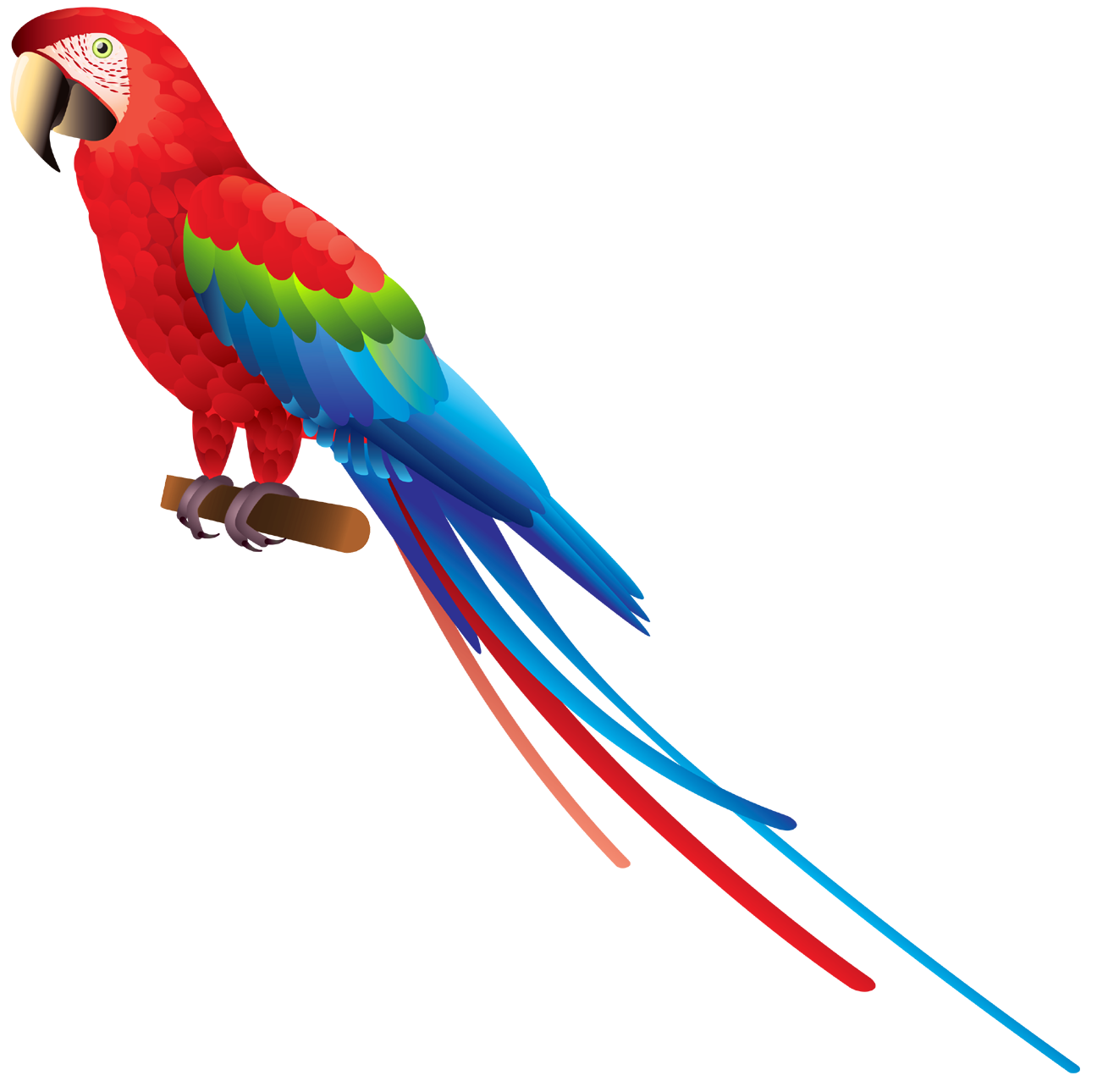 শিখনফল
শোনাঃ 
১.২.২- কারচিহ্ন শব্দ মনোযোগ সহকারে শুনবে ও মনে রাখবে।
পড়াঃ
১.১.১- বাংলা বর্ণমালা স্পষ্ট ও শুদ্ধ উচ্চারণে পড়তে পারবে। 
লেখাঃ 
১.১.১- স্পষ্ট ও সঠিক আকৃতিতে বাংলা বর্ণমালা লিখতে পারবে।
*আজকের পাঠ*
বর্ণ শিখি-অ-ঈ
চলো- ছবি দেখে বলি
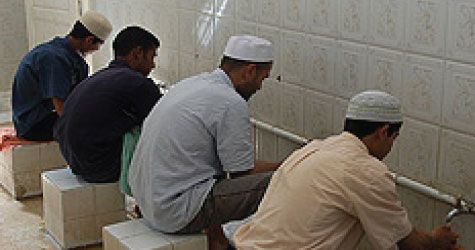 অজু
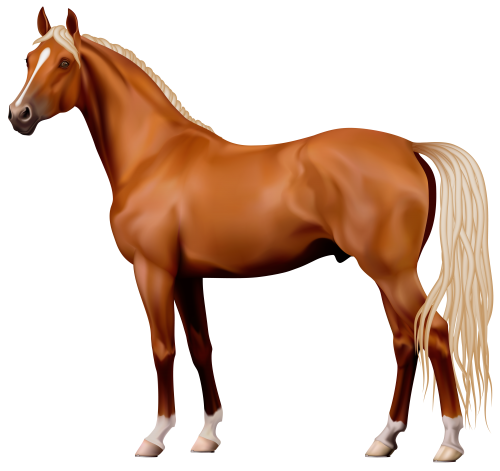 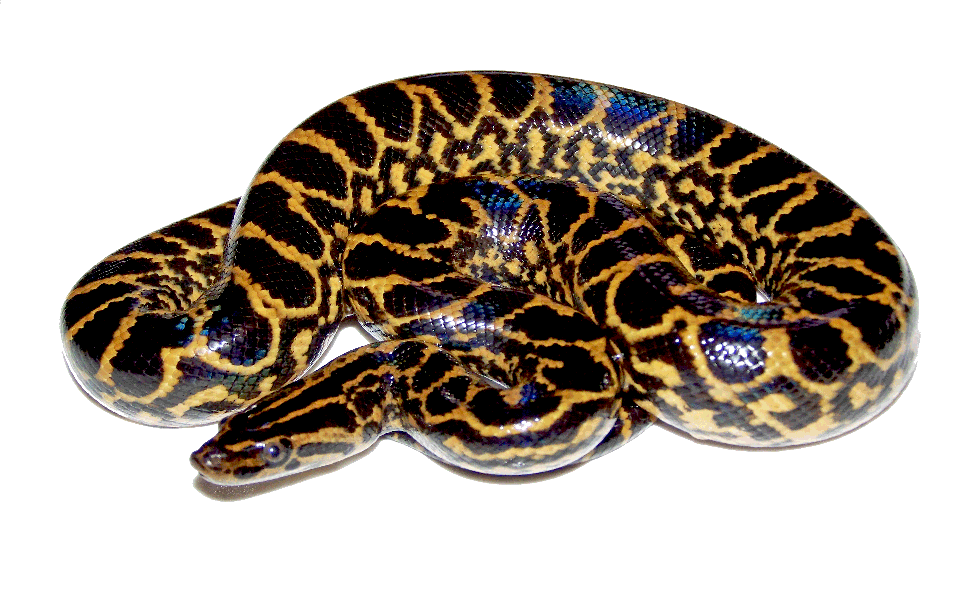 অশ্ব
অজগর
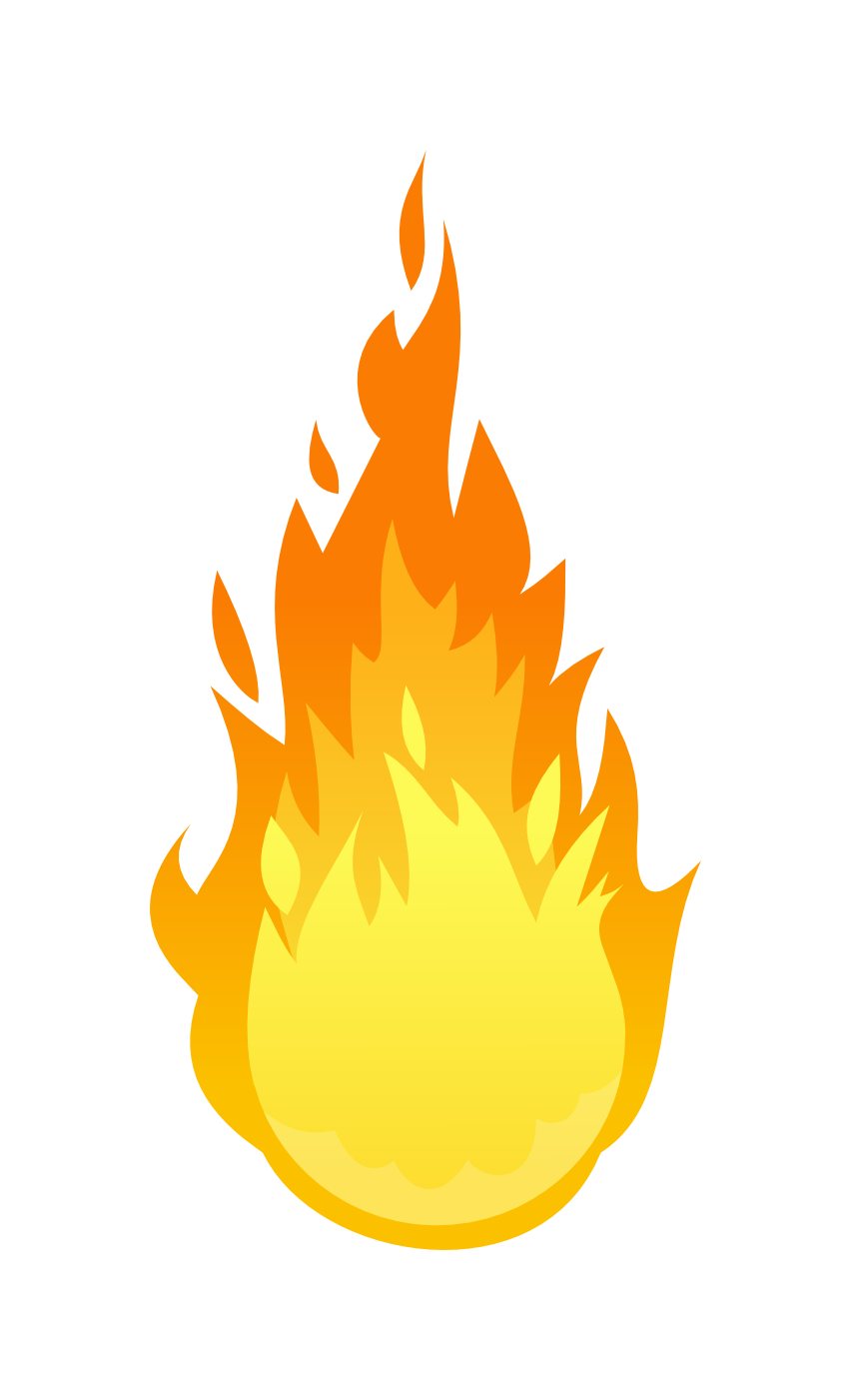 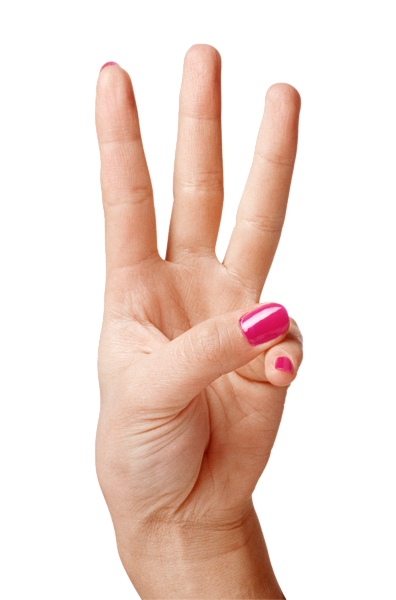 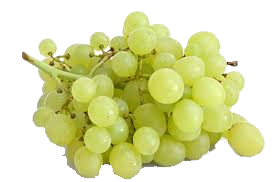 আঙ্গুর
আগুন
আঙ্গুল
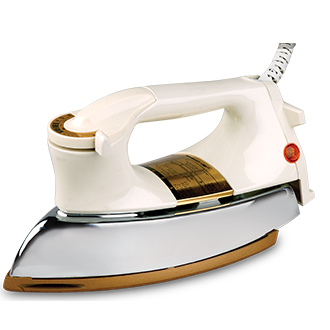 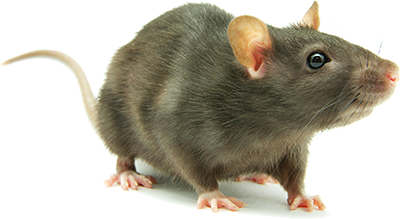 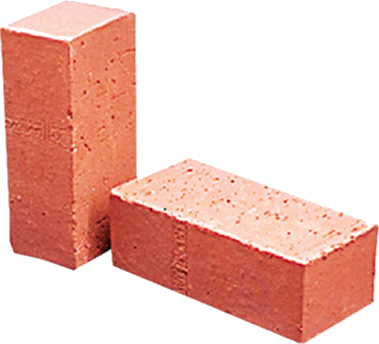 ইস্ত্রি
ইঁদুর
ইট
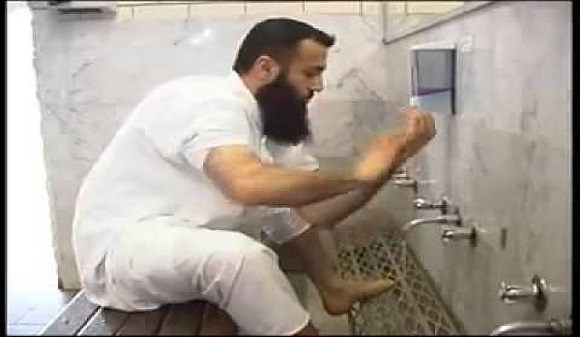 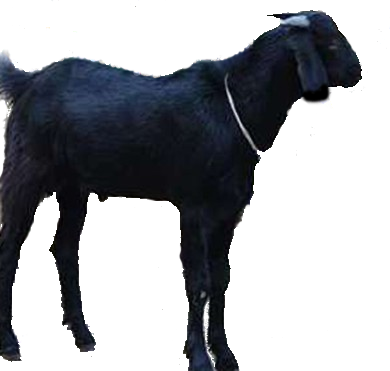 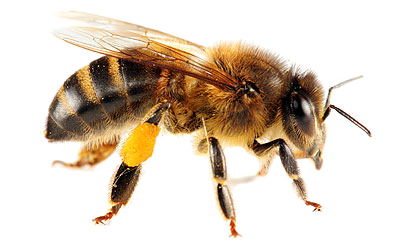 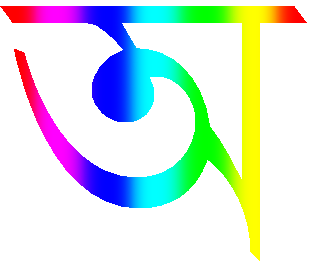 অজু
অজ
অলি
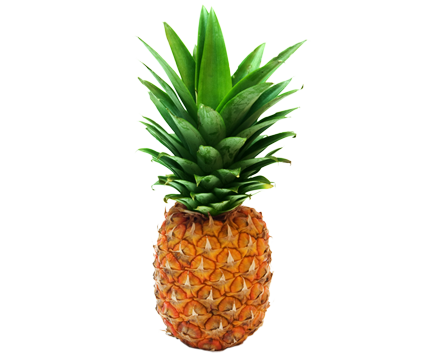 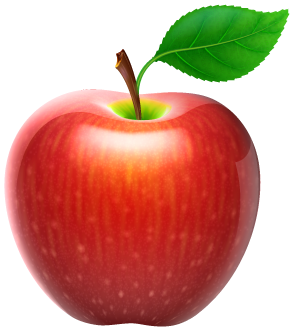 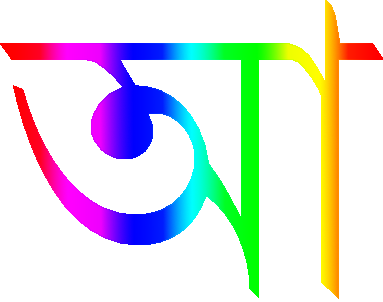 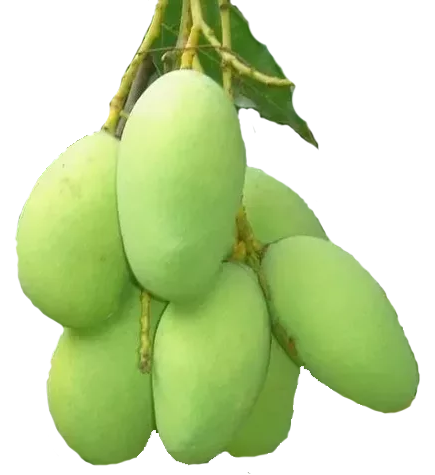 আম
আনারস
আপেল
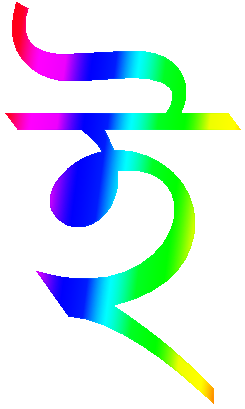 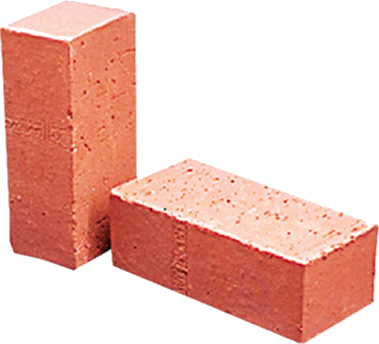 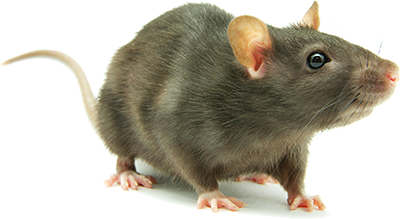 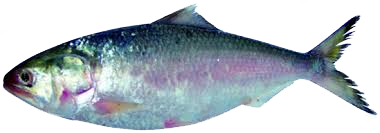 ইঁদুর
ইট
ইলিশ
চলো- বইটি খুলি
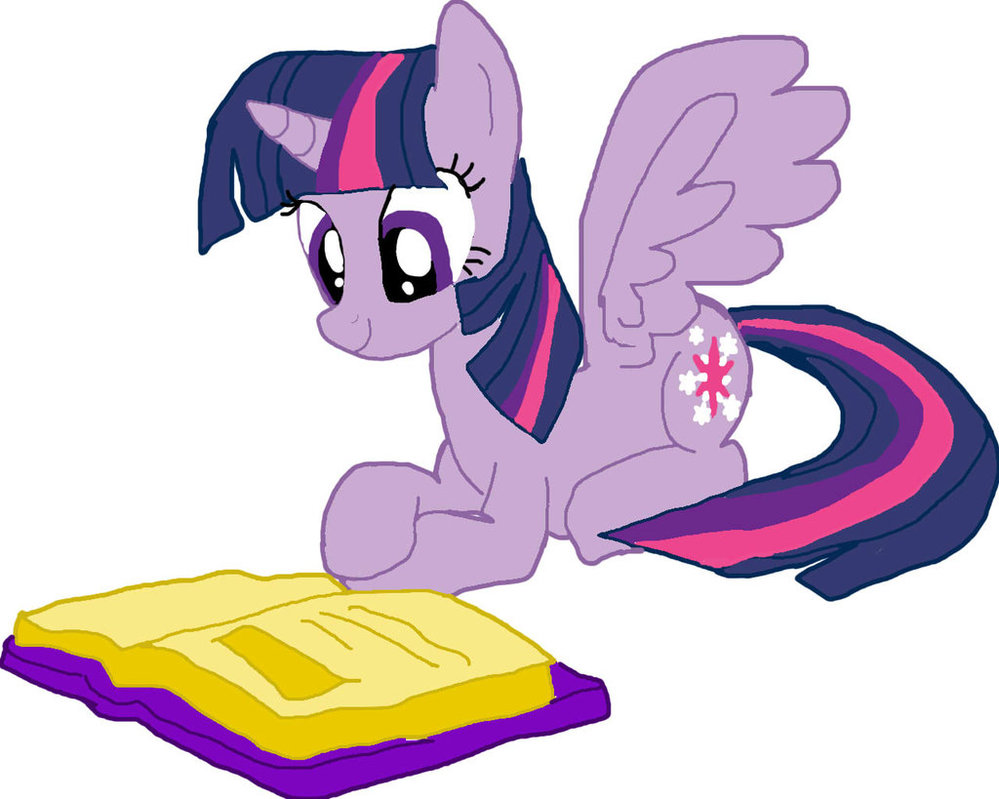 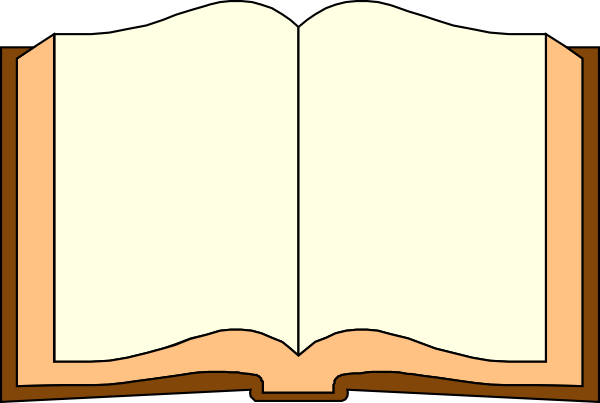 পৃষ্ঠা নম্বর       ৭-৮
আদর্শ পাঠ- শুনি ও বলি
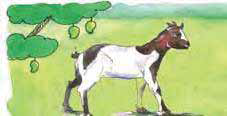 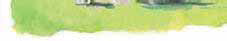 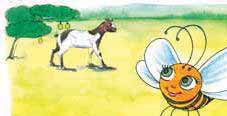 অজ আসে
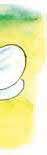 অলি হাসে
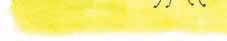 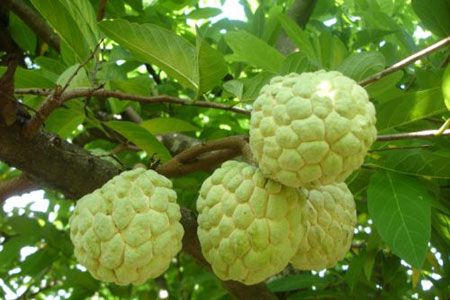 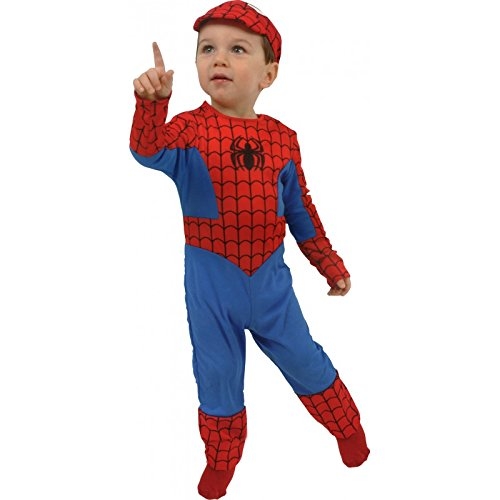 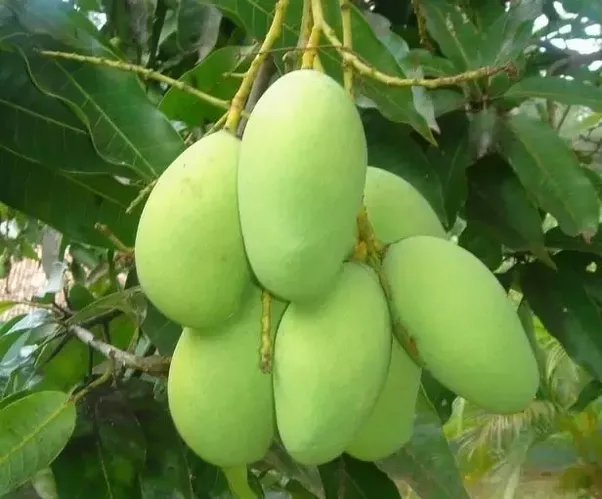 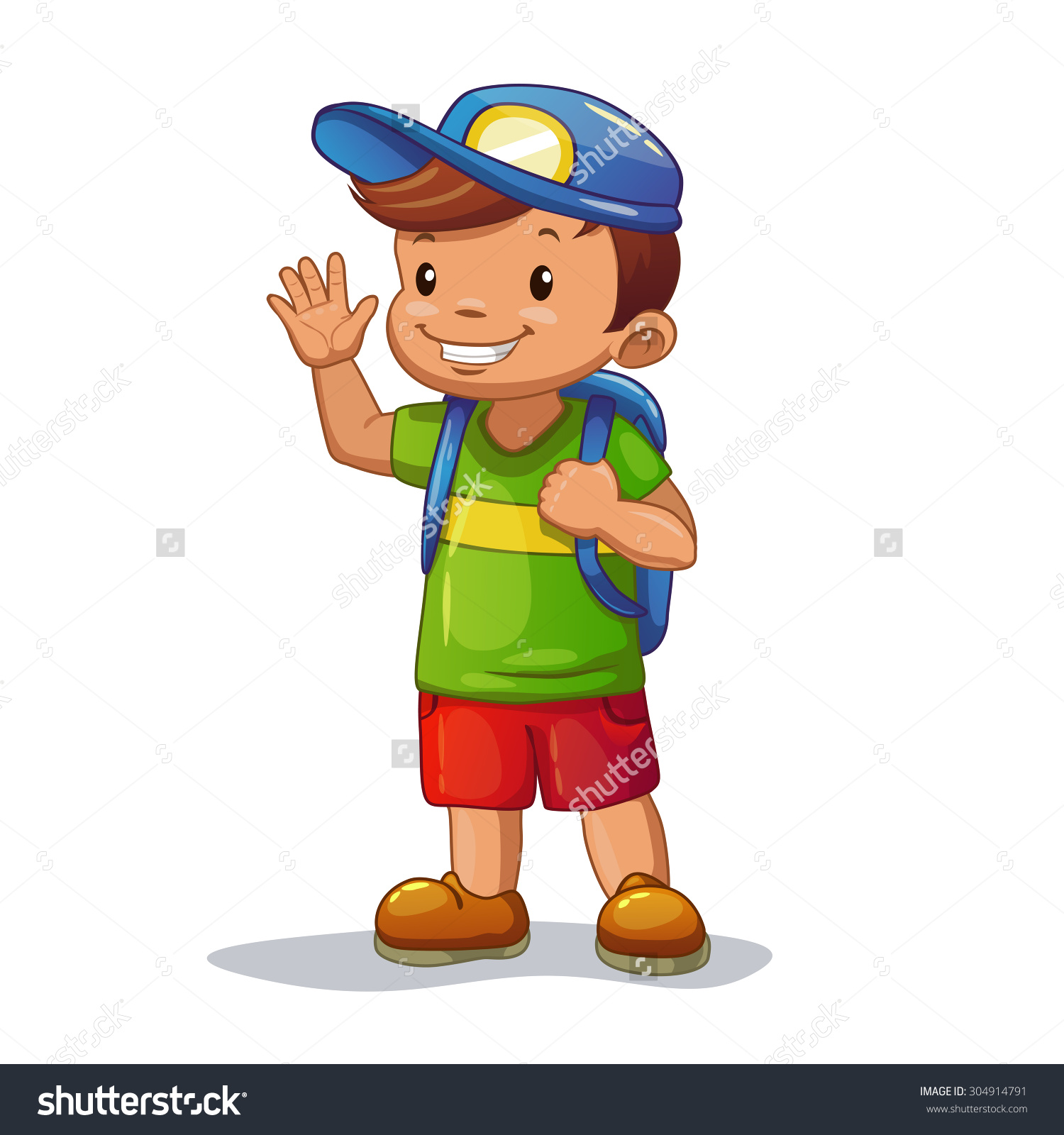 আতা চাই
আম খাই
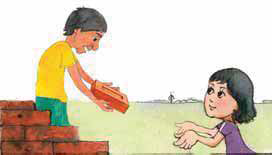 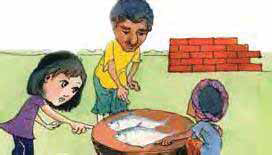 ইলিশ কিনি
ইট আনি
চলো- বই পড়ি
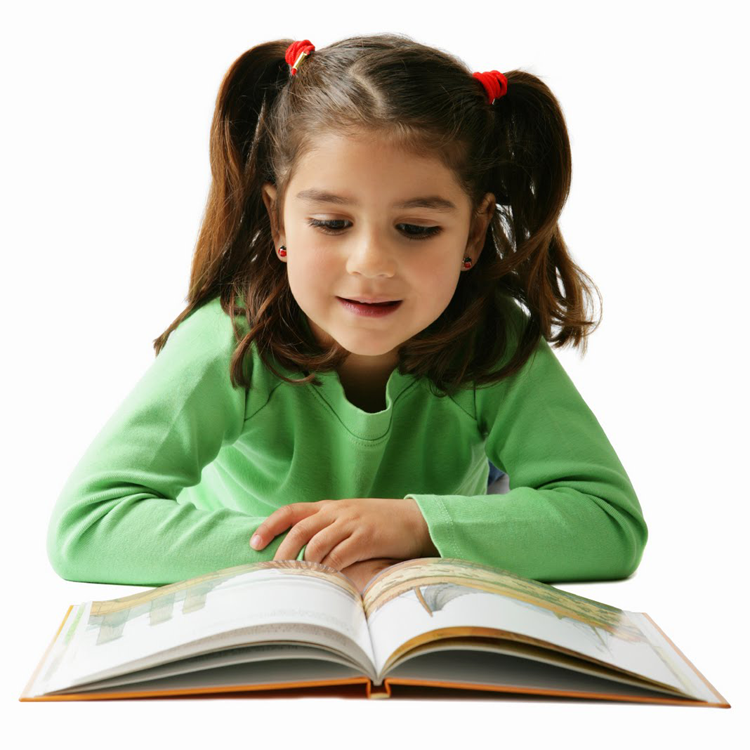 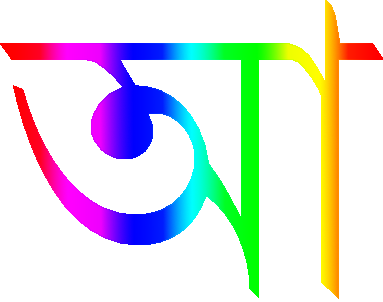 চলো- বর্ণগুলো লিখি
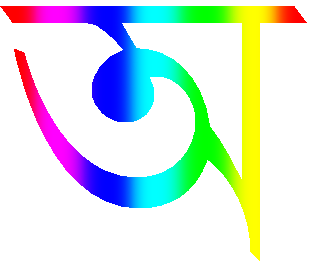 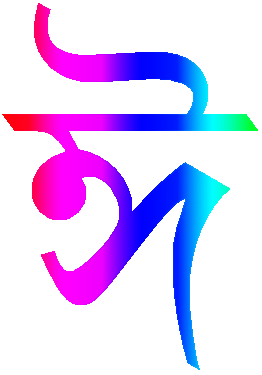 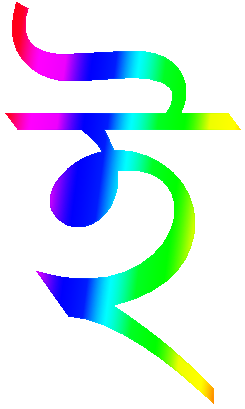 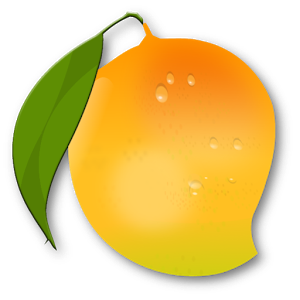 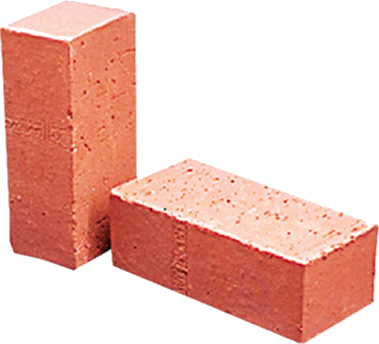 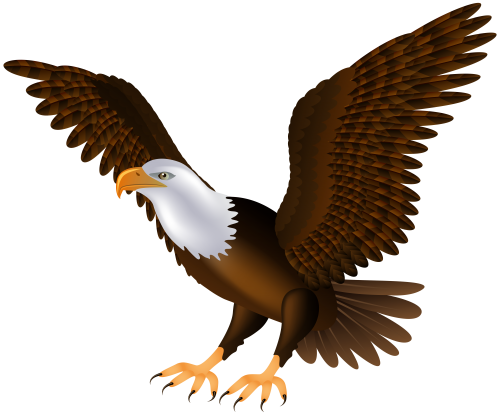 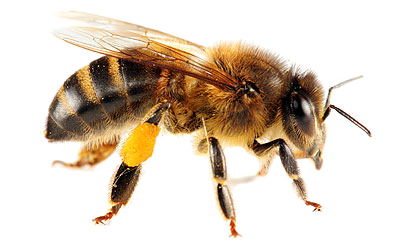 ছবি সঙ্গে শব্দের মিল করি?
ঈগল
অলি
ইট
আম
নিচে বর্ণগুলো দিয়ে ২টি করে শব্দ বলি?
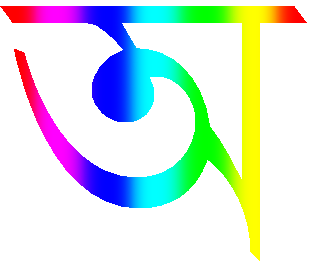 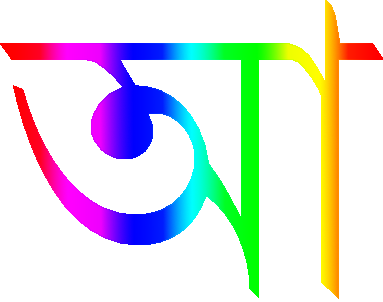 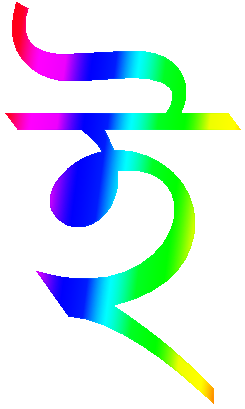 *বাড়ির কাজ*
অ, আ, ই, ঈ, এই বর্ণগুলো দিয়ে ৩টি করে শব্দ লেখে আনবে?
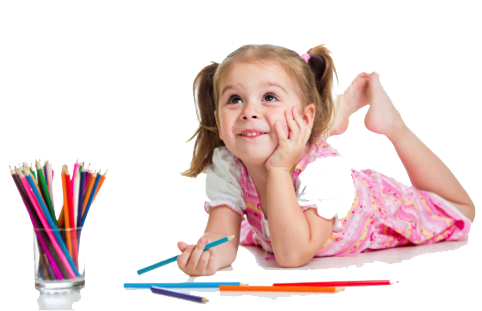 ধন্যবাদ